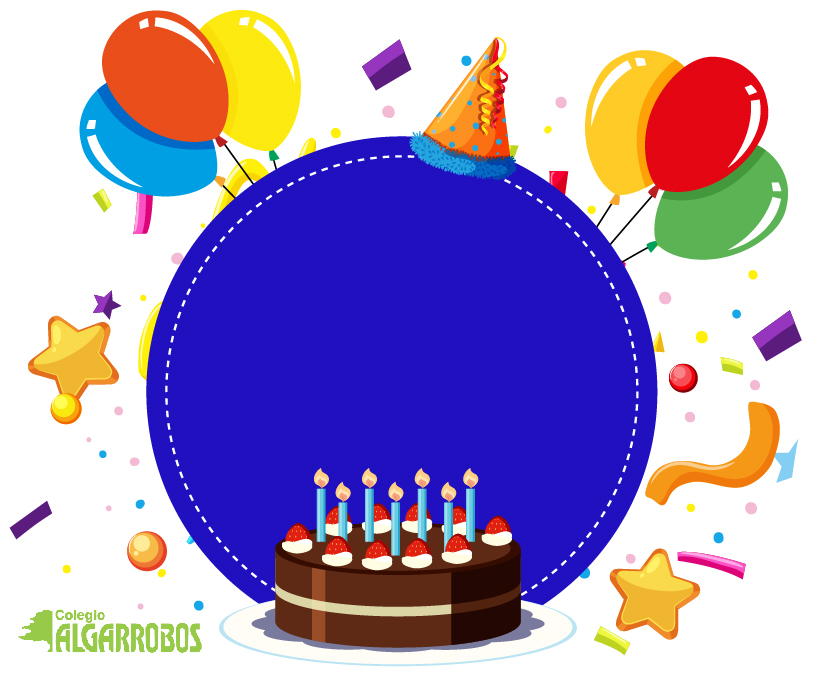 02 de junio
¡Feliz Cumpleaños!
Marcelo